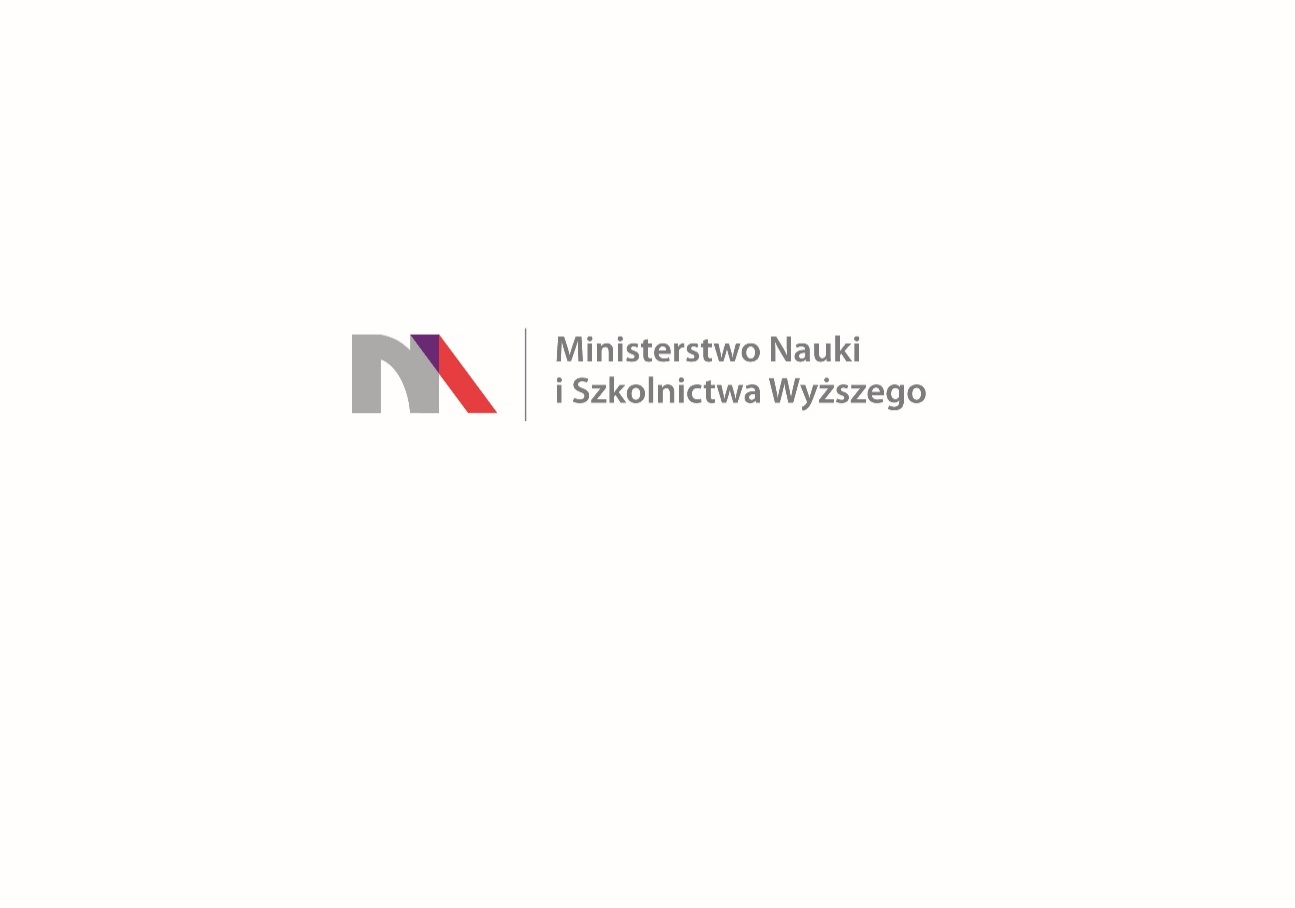 Ocena częstości występowania zaburzeń czynnościowych
przewodu pokarmowego u dorosłych w województwie zachodniopomorskim z próbą ustalenia przyczyn i mechanizmów ich powstawania
Zadanie badawcze realizowane  w ramach programu Ministra Nauki i Szkolnictwa Wyższego pod nazwą                        „Regionalna Inicjatywa Doskonałości” w latach 2019-2022 nr projektu 002/RID/2018/19 kwota finansowania 12 000 000 zł
DGBIs/FGIDs
Ok. 15-25% światowej populacji.
W Polsce dane epidemiologiczne dotyczące występowania DGBIs są mało poznane, a nieliczne publikacje wskazują, że problem ten może występować na





* DGBIs – disorders of gut-brain interaction (zaburzenia osi mózg-jelito)	(dawniej (FGIDs) - zaburzenia czynnościowe przewodu pokarmowego)
Zadanie badawcze realizowane  w ramach programu Ministra Nauki i Szkolnictwa Wyższego pod nazwą 
„Regionalna Inicjatywa Doskonałości” w latach 2019-2022 nr projektu 002/RID/2018/19 kwota finansowania 12 000 000 zł
Czynniki ryzyka
DGIBs są problemem złożonym, na którego wystąpienie może składać się wiele przyczyn. Etiologia nie jest do końca poznana i stanowi obecnie przedmiot wielu badań klinicznych.
Przypuszcza się, że trzema podstawowymi czynnikami (często współwystępującymi), które wpływają na zaburzenie jakości pracy jelit, są: nadwrażliwość trzewna, zaburzenia motoryki jelit, zaburzenia jelitowego układu nerwowego.
Na wystąpienie choroby mogą też mieć wpływ zaburzenia odżywiania, czynniki psychogenne, genetyczne, jak również płeć i wiek.
Zadanie badawcze realizowane  w ramach programu Ministra Nauki i Szkolnictwa Wyższego pod nazwą 
„Regionalna Inicjatywa Doskonałości” w latach 2019-2022 nr projektu 002/RID/2018/19 kwota finansowania 12 000 000 zł
ustalenie bazy danych dotyczącej częstości występowania zaburzeń czynnościowych wśród osób zgłaszających się na diagnostyczne badania endoskopowe do pracowni endoskopowej SPSK 1 w województwie zachodniopomorskim
Zadanie badawcze realizowane  w ramach programu Ministra Nauki i Szkolnictwa Wyższego pod nazwą „Regionalna Inicjatywa Doskonałości” w latach 2019-2022 nr projektu 002/RID/2018/19 kwota finansowania 12 000 000 zł
Ustalenie częstości występowania DGIBs u pacjentów zgłaszających się na diagnostyczne endoskopowe badania przewodu pokarmowego. 
Próba ustalenia etiologii zaburzeń jelita nadwrażliwego.
Oznaczenie jakościowe i ilościowe mikrobiomu jelita grubego (w próbkach kału i bioptatach błony śluzowej otrzymanych w trakcie badań endoskopowych). 
Ustalenie korelacji pomiędzy występowaniem zaburzeń ze strony przewodu pokarmowego z objawami o charakterze depresji. 
Próba ustalenia związku pomiędzy dietą, a występowaniem objawów 
Korelacja badań ankietowych z wynikami badań endoskopowych.
Zadanie badawcze realizowane  w ramach programu Ministra Nauki i Szkolnictwa Wyższego pod nazwą „Regionalna Inicjatywa Doskonałości” w latach 2019-2022 nr projektu 002/RID/2018/19 kwota finansowania 12 000 000 zł
Wyniki przeprowadzonych badań uzupełnią wiedzę epidemiologiczną na temat :
biomolekularnych podstaw funkcjonowania bariery jelitowej u osób z DGBIs w populacji polskiej,
 udziału mikrobioty błon śluzowych i kału w patogenezie zespołu jelita drażliwego, postać biegunkowa,
 częstość występowania DGBIs w naszym województwie, a także współwystępowanie zaburzeń emocjonalnych, depresji, zaburzeń nastroju, 
 korelacja zgłaszanych dolegliwości (wskazań lekarskich do badania jelita grubego) z obrazem endoskopowym (np. uchyłkowatość jelita grubego).
Zadanie badawcze realizowane  w ramach programu Ministra Nauki i Szkolnictwa Wyższego pod nazwą 
„Regionalna Inicjatywa Doskonałości” w latach 2019-2022 nr projektu 002/RID/2018/19 kwota finansowania 12 000 000 zł
Spodziewane korzyści
Ustalenie czy zalecenia ekspertów dotyczącego farmakologicznego i niefarmakologicznego leczenia pacjentów z DGBIs wpływają na zmniejszenie objawów oraz poprawę jakości życia.
 Optymalizacja protokołów terapeutycznych.
 Ocena stanu emocjonalnego pacjentów z DGBIs jako wykładnika składu jakościowego i ilościowego mikrobioty przewodu pokarmowego.
Zadanie badawcze realizowane  w ramach programu Ministra Nauki i Szkolnictwa Wyższego pod nazwą 
„Regionalna Inicjatywa Doskonałości” w latach 2019-2022 nr projektu 002/RID/2018/19 kwota finansowania 12 000 000 zł
Wyniki
Ankiety przeprowadzono > 750 pacjentów, którzy stawili się na ambulatoryjne badania endoskopowe w SPSK1. 
100% ankietowanych miało przeprowadzone badanie zgodnie z planem.
27% badanych nie zgłaszało żadnych objawów ze strony przewodu pokarmowego.
32% badanych miało stwierdzoną patologie podczas badania.
63% badanych miało choroby towarzyszące. 
37% ankietowanych ma nadwagę.
28% ankietowanych jest otyłych.
Zadanie badawcze realizowane  w ramach programu Ministra Nauki i Szkolnictwa Wyższego pod nazwą 
„Regionalna Inicjatywa Doskonałości” w latach 2019-2022 nr projektu 002/RID/2018/19 kwota finansowania 12 000 000 zł
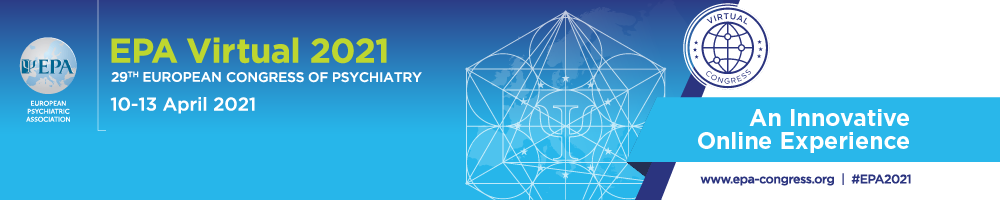 COH-FIT Survey: Impact of the COVID-19 Pandemic on Mental and Physical Health
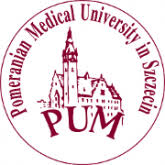 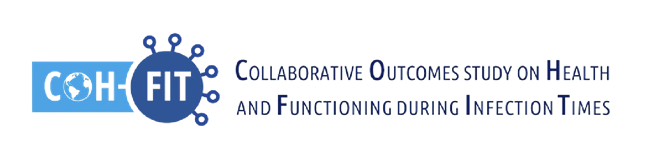 6,354 Poles
3,162 Polish representatives
442 medical workers
1676 women
Mean: 39 y.o.
Max: 61
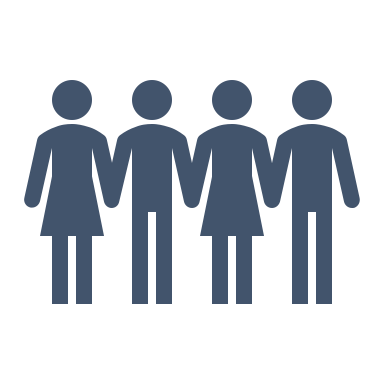 3 non-binaries
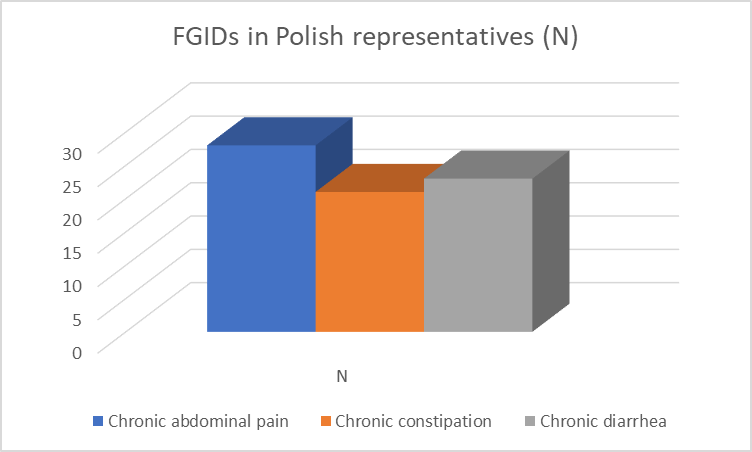 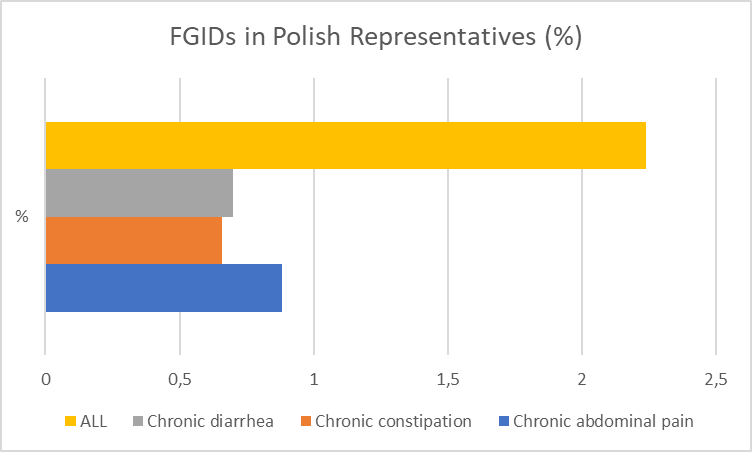 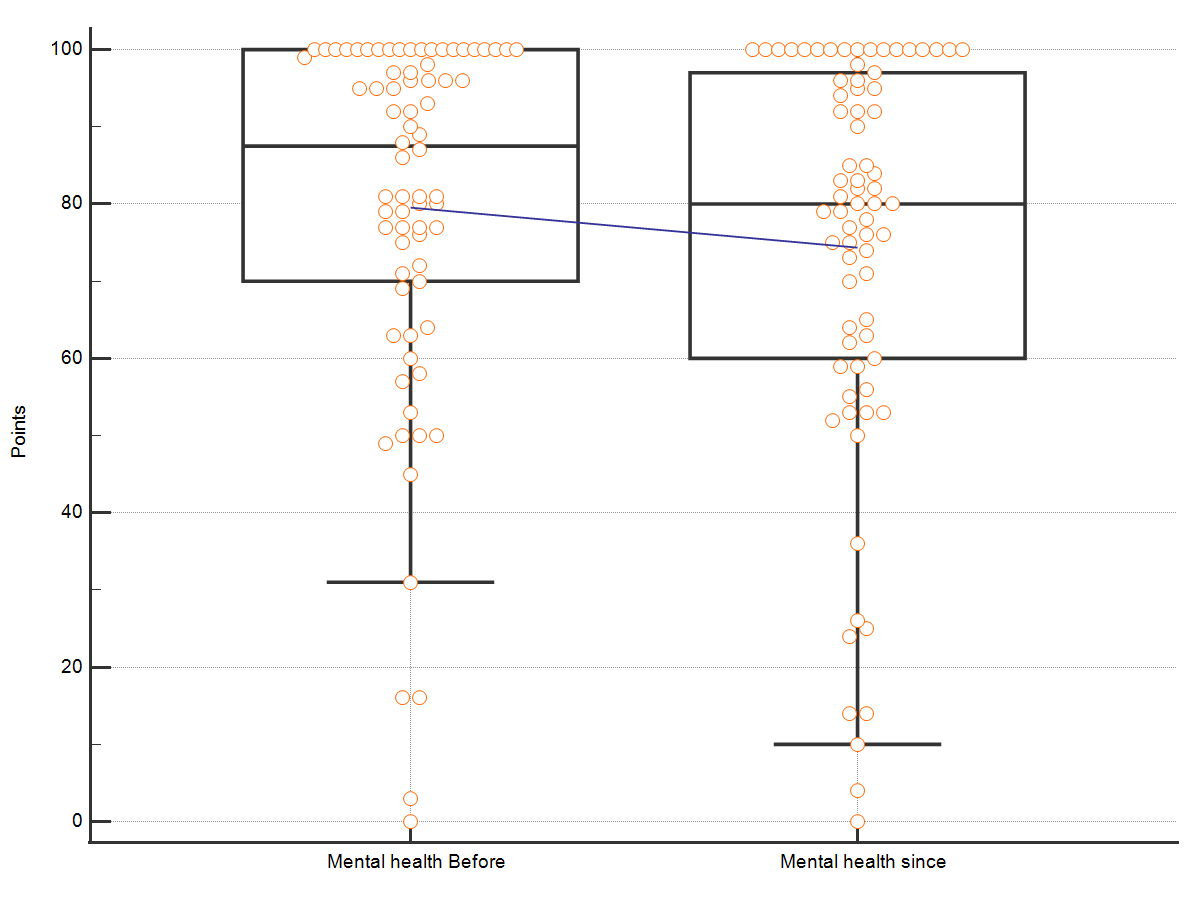 POINTS
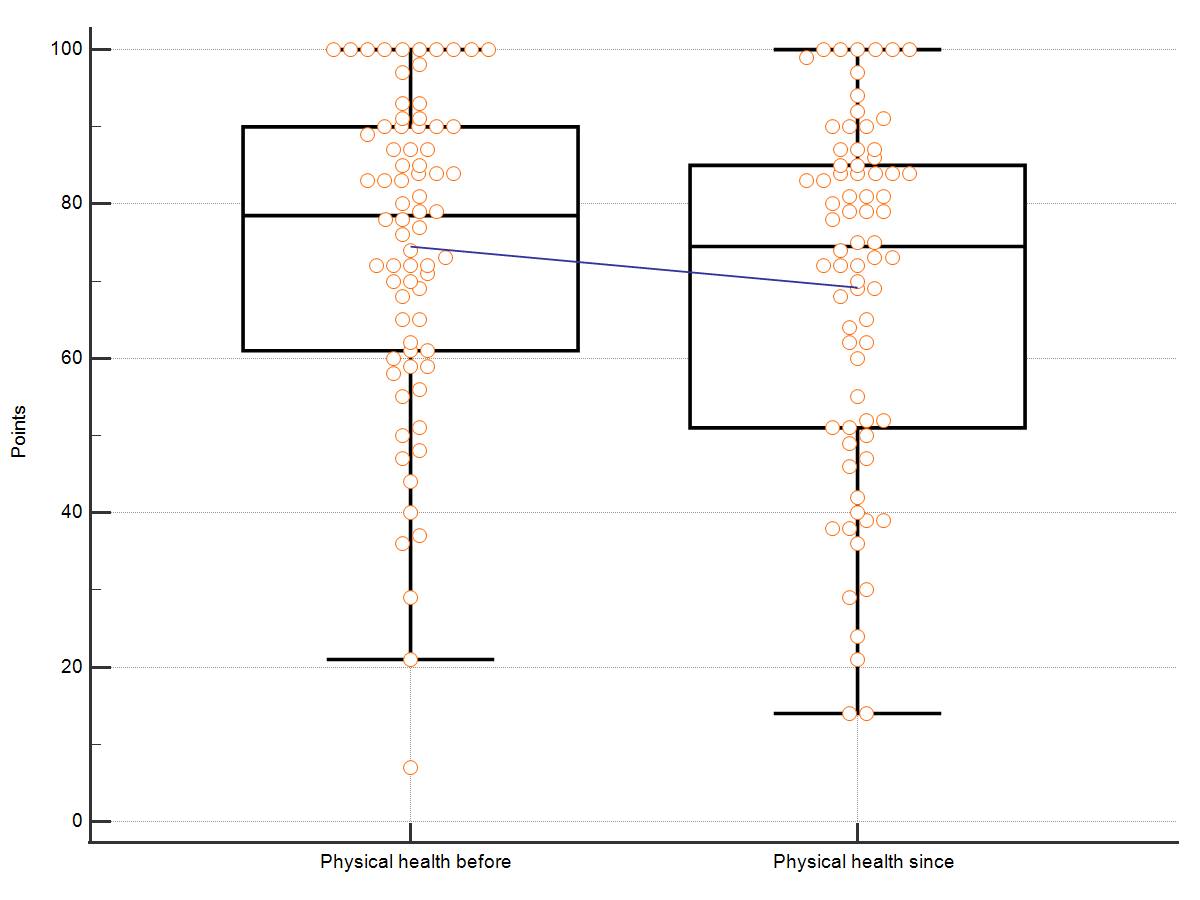 POINTS
MENTAL HEALTH
PHYSICAL HEALTH
100
100
BEFORE                               AFTER
BEFORE                               AFTER
P<0.05
P<0.05
STRESS
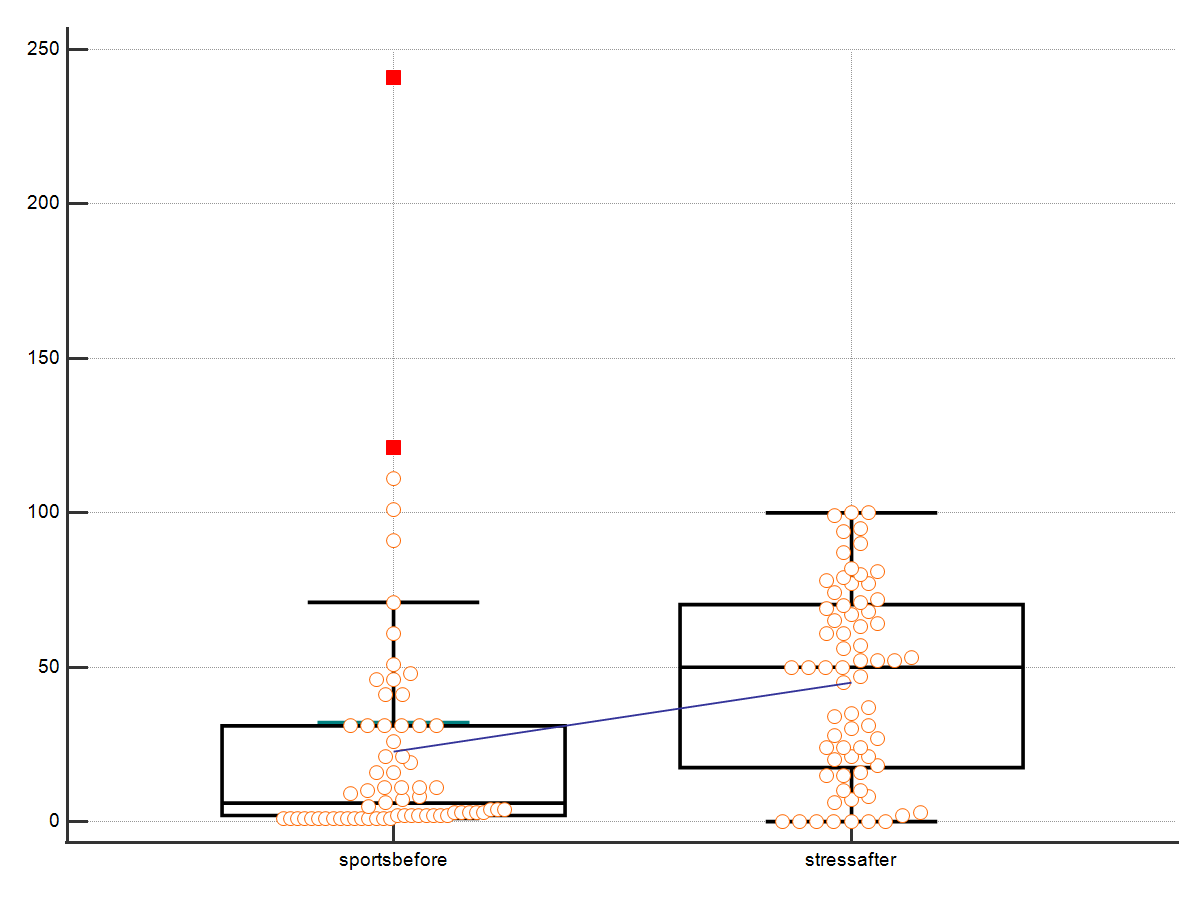 PAIN
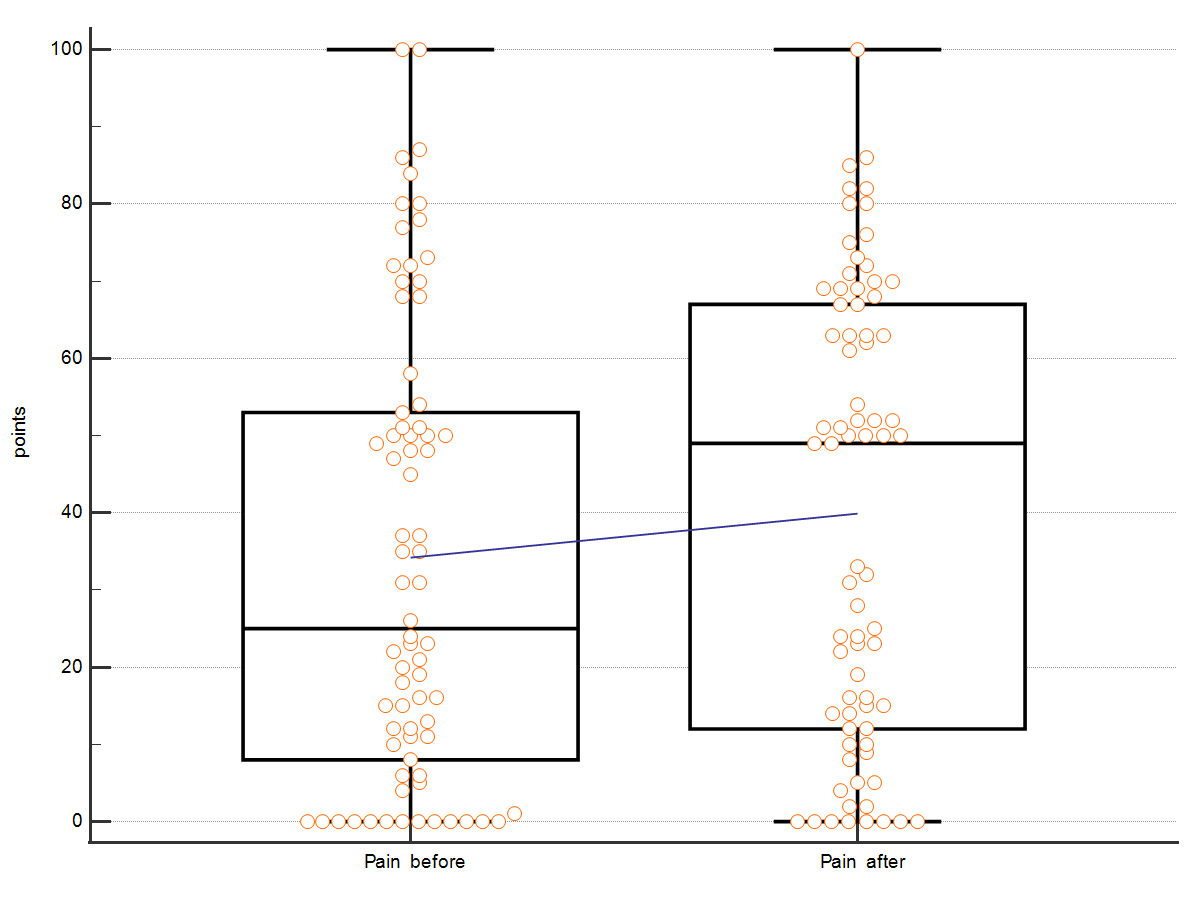 POINTS
POINTS
100
100
BEFORE                               AFTER
BEFORE                               AFTER
P<0.05
P<0.05